5° básico  a  2025
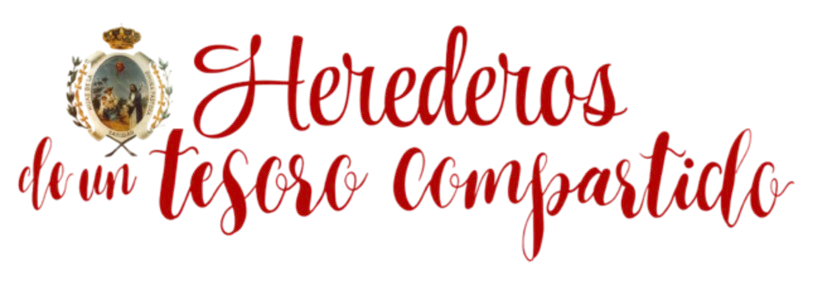 5° BÁSICO  B  2025
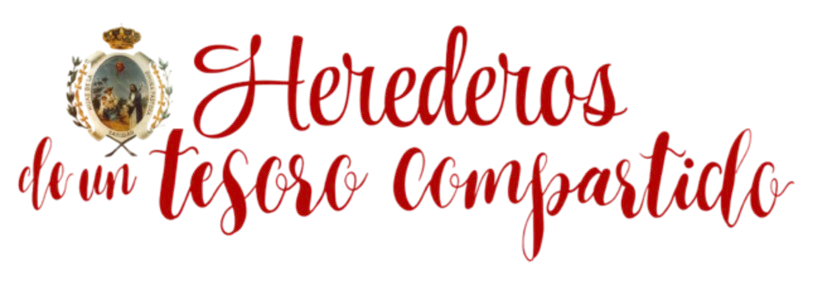 6° BÁSICO  A  2025
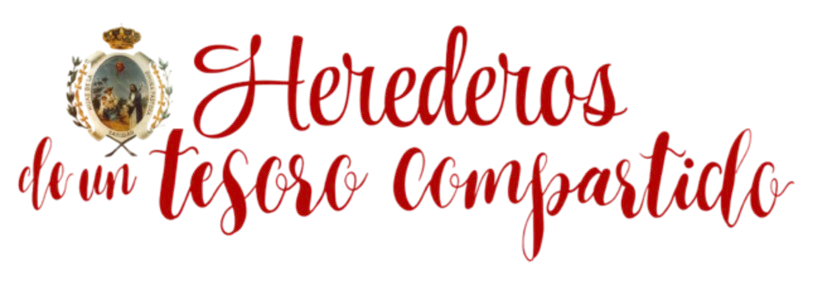 6° básico  b  2025
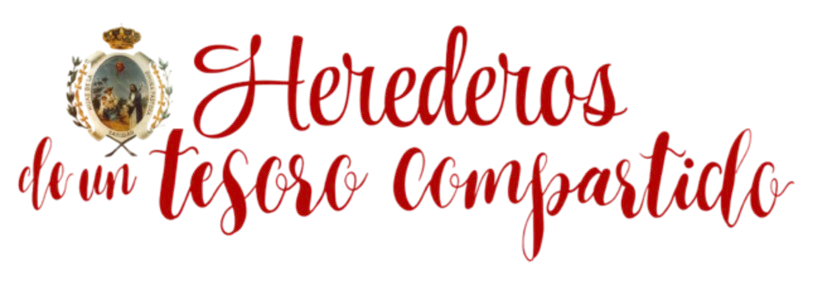